Personal/Reflective Writing
To write an essay in which you describe a personal experience but, more importantly, express your thoughts and feelings, and reflect upon the event (how it affected/changed you.)

Minimum = 650  Maximum = 1300
It is crucial that your essay does not simply re-tell a story of a time when you fell out with a friend; lost someone close to you; won a competition etc.   

The marker will be looking for evidence of how the experience has affected you and will expect to see aspects of your personality shine through.  You should therefore attempt to write sensitively about yourself and be genuine in your thoughts, feelings and reactions.
 
Strong essays will reveal insights gained by the writer as a result of the experience being described and show a high degree of self-awareness.  Your sense of involvement will be clear from the beginning.
 
Write about something where you can fully explore your thoughts and emotions (e.g. something that made you feel furious, elated, perplexed, hopeless, scared etc.)  Happy, sad, angry are too basic- you can’t really reflect on how this experience has affected you/changed your life if you do not feel intensely/passionately about it.
As well as the key issues of accurate punctuation and effective paragraphing, a good personal/reflective essay will:
 
Have an engaging opening (not giving away what happened but focusing on the emotions felt etc. instead)

Provide a concise account with a clear sense of involvement

Demonstrate an acute insight into the experience.

Express your personal feelings and reactions with a degree of sensitivity

Use lots of description/detail (imagery, onomatopoeia, hyperbole, analogy, tension, suspense, drama.)

Make clear how the events, experiences and people you describe have affected you and your life.  This is the reflection – you must do this in personal writing.

Use personal pronouns like I, me, my, mine, we, us, our, ours.
People usually write best about the harder events in life.  If we go through sad, difficult or tragic events we are more aware of how we felt at the time.  Sad events also affect and shape us, as our feelings towards the event vary over time.  This enables you to write more reflectively on the way you felt then and the way you feel now.

 
When writing about thoughts and feelings, don’t just say what these were, but explore them in detail.  For example if you were angry say why, what that anger looked like (fists clenched, gritted teeth, bulging eyes, red face etc.), how that anger felt and if you are still angry about it now.  


As with all writing, your essay will benefit with some pre-writing planning.  An important feature the markers look for is structure.  This can be difficult to achieve if you do not prepare properly.  Make sure you plan out your piece thoroughly before you begin.
Creating an engaging opening for a personal/reflective piece

Remember you can use the key skills you use in short story writing here too e.g. imagery, onomatopoeia, creating a hook, hyperbole, tension, suspense, mystery, fear etc. 

Clearly sum up emotions felt but don’t give away what happened (if possible.)  This makes your piece must more sophisticated and interesting for the marker who has many essays to read!  You want yours to stand out.

Create suspense/mystery in your opening so the marker is genuinely interested in what you have experienced and wants to read on to find out what this is.

Use varied sentencing/vocabulary.
Exemplar 
Openings
The Cinderella Story

Once upon a time there was a young boy who lived in a magical kingdom with his mother. Full of wild flowers and animals, their happy and united kingdom stood above the rest. Their life seemed unspoiled and untarnished by anything that was happening around them as the boy and his mother shared a bond that would last longer than time itself. However, one day the mother of the kingdom found herself a beautiful prince and she started to drift away from her son. She fell madly and deeply in love with this man and banished the young boy from her kingdom where he was forced to live with his father and step-mother in the peasant land. When the step-mother heard that the boy was coming to live with her, she planned a devious and cunning plan to break this young boy’s spirit. Would this young boy ever find his own happily ever after?
The Home of History

The Reichstag in Berlin. I'd seen it in pictures as a towering pillar of European power, and as a pile of burning rubble... twice. However, seeing it leave the pages of a torn and aged history textbook and present itself to me in real life was an experience that was truly impressive. I stood before the German Parliament on a wet Berlin evening, I, gazing up at it, it, watching down over me. My immediate thoughts focused on the long, grand, impressive history of the building in front of me, before drifting to ponder a more turbulent period in the Reichstag's history. A period that, seventy-five years earlier, witnessed perhaps the most notorious man in history addressing an entire nation, preaching his message of masked hatred.
‘The Road Less Travelled’
 
‘Two roads diverged in a wood, and I,I took the one less travelled by,And that has made all the difference’
     Robert Frost
 
It all started so joyfully but quickly life can change. I had just heard the greatest news ever and then suddenly everything turned a bit sour. Previously, a straight brightly lit road was awaiting me. A pathway to success had opened but suddenly that path was blocked and I couldn’t do anything about it. The road started to twist and turn and my final destination was obscured. This opportunity was so slowly but surely beginning to creep out of my reach and it eventually did. The endless hours of training, commitment, hard work and determination couldn’t help me now. My chance had passed.
				
				***
Every night my peaceful dreams are brutally interrupted and I am overcome by the same vicious nightmare.  I scream in torment as I watch chunks of flesh peel and fall from her face and bones.  I see all vibrancy and vitality vanish as her skin turns grey, then yellow and then black.  I watch her eyes sink further into her skull as I stand helplessly watching her die; unable to do anything that will make her realise the truth.  Each time, I can never stop it. I can never save her.  Eventually, this haunting vision comes to a close on its own with always the same finality: I see her fade and disappear, gone forever.  Even though I  reach out to try and rescue her, I am always too late, always too far away.  

Eventually, I wake up and for a fraction of a second I feel safe, relieved and happy that it was all just a terrible dream.  But then I remember; it is real: she is going to die and there is nothing more I can do.

				***
“Be yourself, don’t take anyone’s s**t and never let them take you alive” – Gerard Arthur Way

This is a piece of advice that saved my life.  This is the man who saved my life.  To most people?  This man is just a singer in a band.  To me?  This man is my hero.  He is everything.  He’s the blood pumping through my veins.  Gerard Way has been in my head for a little over four years now but before his arrival, I was a seriously depressed girl who was looking for a way out.  Although I had support from family and friends, none of them really understood what it felt like: how it felt to be alone;  what it felt like to think would I be here in two years time.  Yet there was someone who felt the same:  Gerard Arthur Way.  It was he who picked me off the ground and gave me a reason to believe in myself and start all over again.
I sat there in silence not knowing how to react to the news I had just been told.  The words continued to repeat over and over in my head as I tried to grasp hold of the few logical thoughts I had left. I curled into a tight ball as I sat on the sofa; my body was tense and I was too shocked to move or even to speak.  My family surrounded me, with each person, on their own individual part of the couch.  Our faces were raw from the continuous floods of tears that had been scraping away at our flesh.  My chest pulsated frantically as I choked on the emotional rope wrapped around my neck.  I was so worked up that I couldn’t breathe.  I felt like my heart had been ripped out and completely destroyed.  My mind gradually crumbled and all self-control was lost, as in an instant, my life as I knew it, had changed forever.
Walking into the stadium which was filled to capacity; being surrounded by mad, screaming football fans; my heart pounding with anticipation and excitement; finally, my dreams had come true.

For countless days, weeks, even months I had been waiting for this moment.  Huge cheers erupted from all around me and as I added my voice to the thousands, the football team made their way on to the pitch.  I looked all around the stadium and the mass of faces merged into one collective identity as the glaring floodlights illuminated the arena.  As I looked round the flowing, undulating sea of blue, which was tinted by specks of green from the opposition fans, I could hardly believe my luck at being part of such a spectacle.
My stimulus – the letterbox clattering shut and the post falling in a variety of directions, scattering all over the carpet.  I accelerated down the staircase risking my own well-being to collect a letter that would turn recurring dreams into a beautiful reality.  Softly and reverently , I collected the letter in my hands and held it aloft, in a motion that only a ‘Who Wants To Be A Millionaire’ winner could imitate.  With the most intricate and cautious movements, I opened the letter.  Were my eyes deceiving me?  A golden tint circled the perimeter of the tickets, to my disappointment, disappearing after I had rubbed my eyes in disbelief.  Mesmerised by this unique and repeatedly imagined moment, my eyes followed the bold print that read: ‘5th August Manchester United versus Valencia F.C.’
It seems Christmas has lost its magic over the years. When I was a kid, it was anticipated like the sight of the first snowflake of winter, when everyone dreamed of waking up on Christmas morning, to find a blanket of snow covering their garden. I hate snow now. The same thing can be said about Christmas, as over the years it has developed into a rigorous task for everyone (mostly mums) and what had started out as holiday to spend relaxing with loved ones has now turned into an overly expensive, red and green, sparkly nightmare. But I will always cherish the bittersweet ones that lay in the depths of my childhood.
Being Reflective

Being reflective – means looking closely at your feelings/the way you acted/behaved.
 
E.g. you may question and criticise how you acted/behaved; wish you had acted in a different way or you might realise you handled the situation well etc.  You will also need to comment on how the experience has changed/altered/improved the person you are now.  Most importantly you are looking back on the event and explaining how it has affected you and your life.
 
Some reflective phrases:
 
I realise…
I now understand…
Due to this experience I have changed as …
I learned…
Looking back now I can appreciate…
I wish I had/could of …
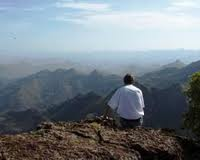 Some ideas if lacking inspiration:

Use an issue to reflect on human nature etc. (e.g. Commonwealth Games = spirit, strength, belonging, inclusion etc.)

Focus on childhood adulthood through changing views to Christmas, families etc.

Memorable holiday/person/incident/experience/discovery etc.

Your views on an issue/institution/idea etc. (e.g hope, belief etc.)

An obstacle/challenge you have overcome

Reflection on an aspect of personality you wish you had (confidence etc.)

Heroes/heroism 

Someone/something you have learnt from (a novel, song lyrics etc.) or a key lesson you have learnt.

Focus on something you find difficult (e.g. public speaking – could start with a reflection, key phrases from a renowned orator.)
Options for a personal writing piece based on each poem are:

‘Havisham’ – Write about a time when you suffered a significant disappointment and how you dealt with it.

‘Anne Hathaway’ – Write about a time when a judgement was made about you and/or a relationship you have that wasn’t true.
‘Mrs Midas’ – Write about a time when you were affected by a decision that someone else had made.

‘Valentine’ – Write about an object that has personal significance to you and the memories it reminds you of.

‘War Photographer’ – Write about a time when you witnessed conflict and/or hypocrisy and the impact it had on you afterwards.

‘Originally’ – Write about an important transition that you have had to make in your life or write about a literal/metaphorical journey’s impact on you.